AyudantíaMatemática para la Gestión I (AP01100)
Clase 4
10 de septiembre de 2019
Félix Liberona <fliberona@uchile.cl>
Ejercicio 1: tautología
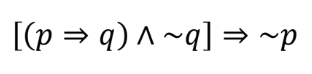 1.- conjuntos, lógica y funciones
Dominio
Codominio
Recorrido,
Gráfico de funciones.
Funciones básicas: función lineal, función cuadrática, función racional
Operatoria de funciones: suma, resta, ponderación por números reales y producto de funciones.
Propiedades de funciones. Composición de funciones. Función inversa.
Funciones: polinomial, lineal, cuadrática, exponencial y logarítmica.
Funciones de varias variables
funciones
Funciones: Dominio y gráfico (y nociones de recorrido)
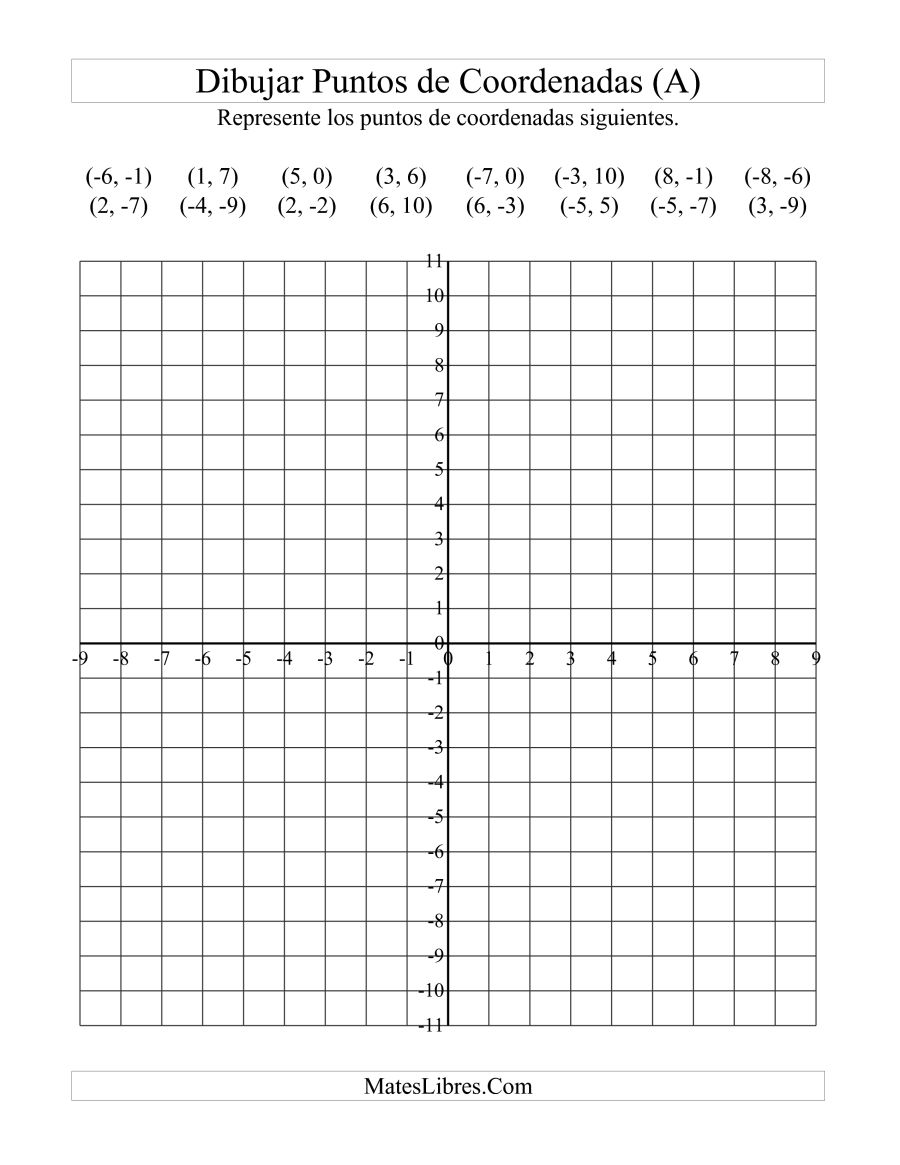